מערכת שידורים לאומית
המזכירות הפדגוגית
אגף שפות 
הפיקוח על הוראת העברית
מערכת שידורים לאומית
מפמ"ר עברית: תומר בוזמן 
ייעוץ דידקטי ואקדמי: ד"ר עליזה עמיר
פיתוח: ד"ר עליזה עמיר, אביגיל סער, חגית אהרוני, לאה יובל ושירלי שרון
דרכי תצורת השמות בעברית
עברית - כיתה ט'
שם המורה: שירלי שרון
[Speaker Notes: הסבר המושג "דרך תצורה" = הדרך שבה נוצרים שמות בעברית.
הבסיס של  השמות בעברית הנו התנ"ך.]
מה להביא לשיעור?
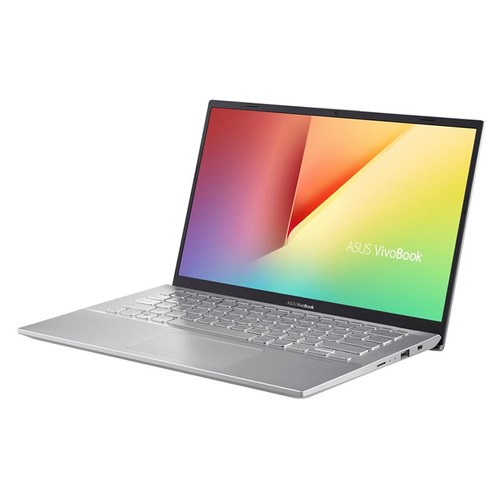 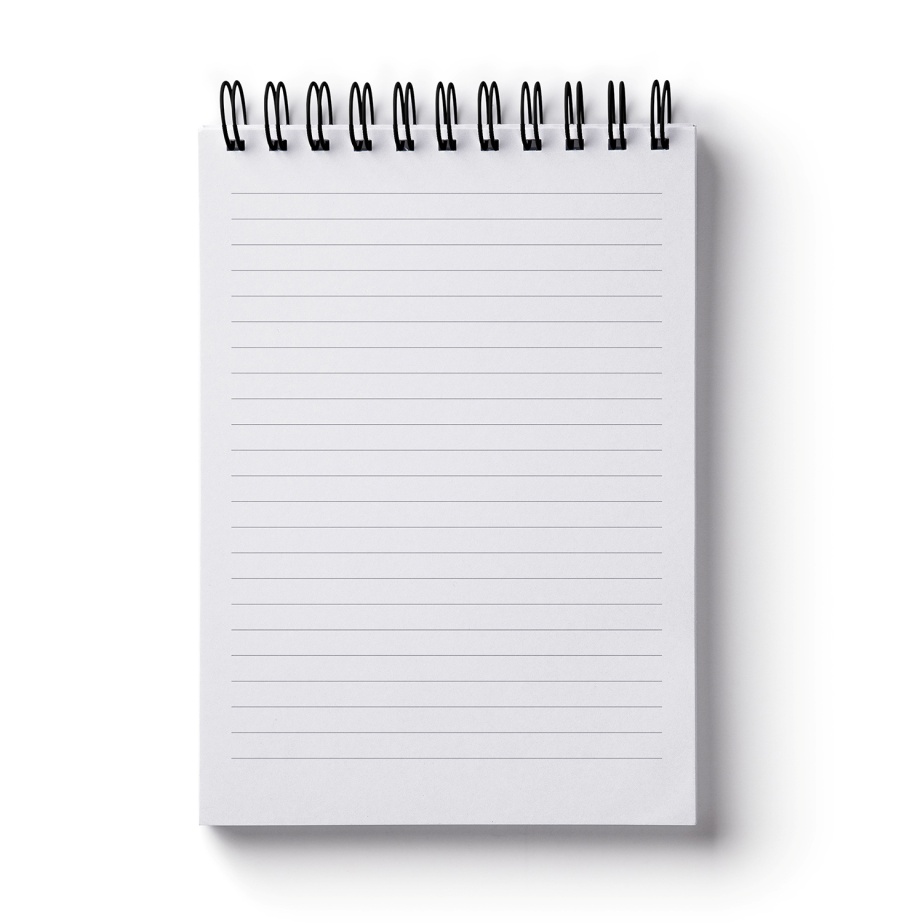 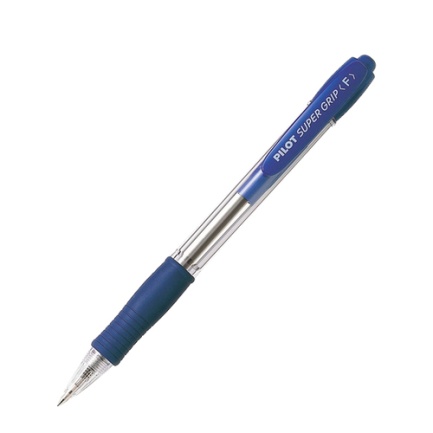 או
מחברת                       עט                       מחשב
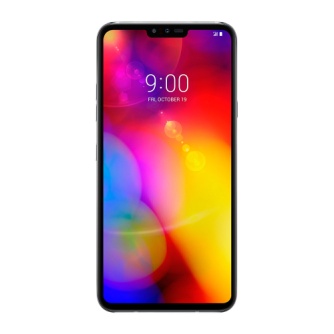 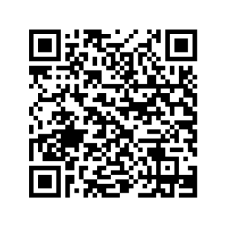 ואפשר גם                     לסריקת
טלפון סלולרי                             ברקוד QR
מה נעשה היום בשיעור?
נכיר שלוש דרכי תצורה מרכזיות בשמות בשפה העברית. 
נסביר, נתרגל ונשחק.
[Speaker Notes: הסבר המושג "דרך תצורה" = הדרך שבה נוצרים שמות בעברית.
הבסיס של  השמות בעברית הנו התנ"ך.


דרכי תצורת שמות אלו 3 דרכים מרכזיות ליצירת שמות חדשים בעברית.
נכיר כל אחת מן הדרכים בנפרד, נתרגל אותה לחוד, נלמד להבחין בין הדרכים השונות ונתרגל במגוון דרכים.]
מה המשותף למילים הבאות?
רִאשוֹן      רָאשִי     רָאשוּת     רֹאשָן
רֹאש
[Speaker Notes: בחרנו להדגים באמצעות המילה "ראש" כיצד
ממילה אחת – המילה "ראש" יכולות להיגזר כמה מילים.
מטרת השיעור שלנו היא לזהות כיצד נגזרו המילים הללו, כלומר מהי הדרך להיווצרותן, מהי הדרך שבה נוצרו השמות הללו.
על הפועל "נגזרו" נרחיב בהמשך.]
רֹאש
רֹאש + Xוֹן         רֹאש + Xִי 
      רֹאש + Xוּת         רֹאש + Xָן
[Speaker Notes: ממילה אחת – המילה "ראש" יכולות להיגזר כמה מילים.
ננתק את המילה "ראש" ונבדוק מה נשאר?
לדוגמה- המילה "ראשון" – ניתוק המילה ראש מותיר את התוספת און,
ויחד הן יוצרות שם חדש בעברית. בואו נבדוק את שאר המילים באותה צורה.

לתוספת הזו אנו קוראים "צורן". 
האם אתה יודעים מהו "צורן"? ....................(לעבור שקף)]
נסכם מה למדנו
רִאשוֹן      רָאשִי     רָאשוּת     רֹאשָן
"רֹאש" = בָּסִיס 
+ צורן סוֹפִי
[Speaker Notes: בסיס= מילה קיימת בשפה
צורן= היחידה הקטנה בשפה בעלת משמעות
הצורן נוסף למילה קיימת בשפה (ראש) -וגוזר מילה חדש שתופיע במילון. בשיעור הזה נתמקד בגזירת שמות עצם.]
נתרגל יחד
ציינו את הבסיס של כל אחד מן השמות ואת הצורן
שָעוֹן
בִּרְזִיָּה
יִשְׂרְאֵלִי
סֻכָּרִיָּה
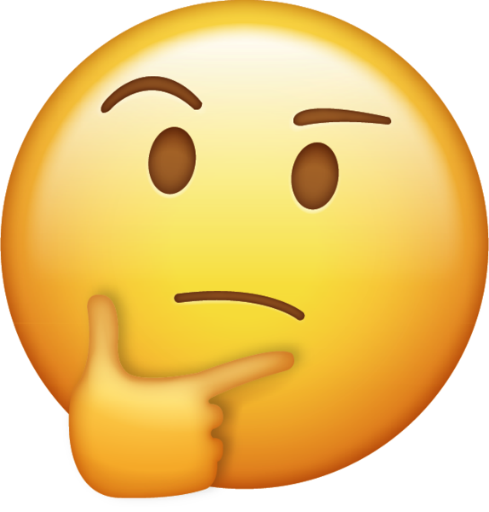 [Speaker Notes: סוכר+םיה           ישראל+םי             שעה+םון         ברז+םיה]
חושבים יחד...
מהי המשמעות של כל צורן סופי?
בִּרְזִיָּה
צִמְחִיָּה
יַלְדּוֹן
סִפְרוֹן
נַקְנִיקִיָּה
עוּגִיָּה
יַרְקָן
רַפְתָן
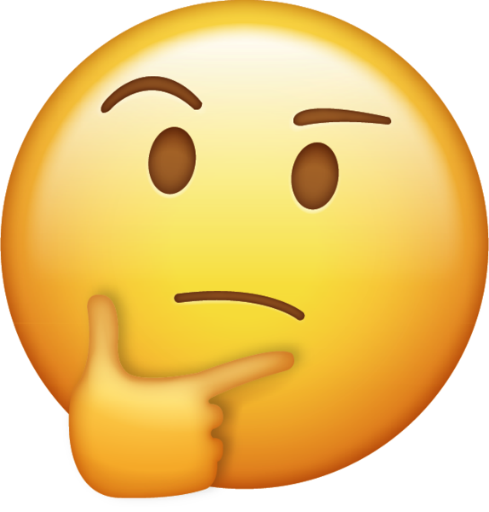 המשמעויות של הצורנים הסופיים הן...
[Speaker Notes: בואו נפרק לבסיס + צורן –                      שירלי- מומלץ לסמן עם טוש על גבי השיקופית, כדלקמן:
ירקן- ירק+ םן,     רפתן- רפת+םן,
נקניקיה- נקניק+םיה, עוגיה- עוגה+םיה
ילדון- ילד+םון, ספרון- ספר+םון
ברזיה- ברז+םיה, צמחיה- צמח+םיה.

2. בואו נבדוק מהי משמעות הצורן הסופי-....................לעבור שקף]
חושבים יחד...
מהי המשמעות של כל צורן סופי?
בִּרְזִיָּה
צִמְחִיָּה
יַלְדּוֹן
סִפְרוֹן
נַקְנִיקִיָּה
עוּגִיָּה
יַרְקָן 
רַפְתָן
אוספים
הקטנה
הקטנה
בעלי מקצוע
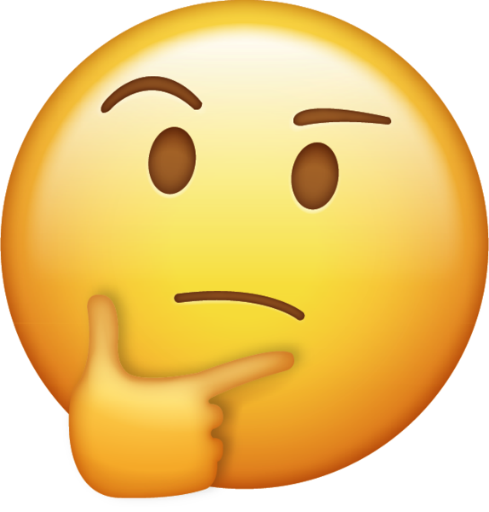 [Speaker Notes: בעלי מקצוע/    הקטנה- מאכלים/   הקטנה/       אוספים

בואו ננסה להוסיף עוד דוגמות-


כמו ירקן ורפתן- בדרן, יהלומן, תעשין
כמו נקניקיה ועוגיה- מציה (קרקר)
כמו ילדון, ספרון- גגון, דגלון, פסלון.
כמו ברזיה וצמחיה- תקליטיה]
דרכי התצורה של השמות בעברית
בסיס +צורן
יַלְדּוֹן
[Speaker Notes: נסכם את דרך הצורה הראשונה...
בסיס הוא שם (מילה) קיים השפה. הצורן הסופי מתווסף אליו, נותן משמעות חדשה (מקצוע, הקטנה וכו) וכך נוצר שם חדש בעברית.

בהמשך נשלים את התרשים.
לפני שנעבור לדרך התצורה הנפוצה ביותר בשפה...נתייחס לעוד מושג............]
בואו
מהי דרך התצורה?
לְמִידָה    כְּתִיבָה     

קְרִיאָה   נְהִיגָה
בסיס וצורן או דרך אחרת?
[Speaker Notes: לפנינו כמה שמות בעברית.
בואו ננסה לעבוד על פי בסיס וצורן, האם ניתן לומר שלכל מילה יש בסיס וצורן?
לא.
לכן ננסה למצוא דרך אחרת, שונה, שבה נוצרו השמות הללו.
חשבו על רעיון....

המשותף לכל השמות- הוא שורש ומשקל.  מה זה אומר?
בפועל יש בניין ואילו בשם יש משקל,
כלומר תבנית שלתוכה נוצקים השורשים וכך נוצרים השמות.
למשקל יש משמעות, נתייחס לכך בהמשך.

בואו נראה את השורשים.....................לעבור שקף]
בואו
מהי דרך התצורה?
לְמִידָה    כְּתִיבָה     

קְרִיאָה   נְהִיגָה
בסיס וצורן או דרך אחרת?
[Speaker Notes: אנו רואים את הדרך המשותפת להיווצרות השמות.
לכולם יש שורש,
למשל, למידה- שורש למ"ד.
להראות כך את כל הצורות....................]
בואו
מהי דרך התצורה?
קְפִיצָה   הִתְרַגְּשׁוּת    סִפּוּר    נַזֶּלֶת

הַפְעָלָה     הִזָּכְרוּת      רַקְדָּן
בסיס וצורן או דרך אחרת?
[Speaker Notes: לפנינו כמה שמות בעברית.
בואו ננסה לעבוד על פי בסיס וצורן, האם ניתן לומר שלכל מילה יש בסיס וצורן?
לא.
לכן ננסה למצוא דרך אחרת, שונה, שבה נוצרו השמות הללו.

שורש ומשקל – להסביר
בפועל יש בניין ואילו בשם יש משקל,
כלומר תבנית שלתוכה נוצקים השורשים וכך נוצרים השמות.]
מהי דרך התצורה?
קְפִיצָה   הִתְרַגְּשׁוּת   סִפּוּר   נַזֶּלֶת

הַפְעָלָה    הִזָּכְרוּת   רַקְדָּן
שורש ותבנית 
בשם: התבנית = משקל
[Speaker Notes: שורש ותבנית – להסביר
בפועל יש בניין ואילו בשם יש משקל,
כלומר תבנית שלתוכה יוצקים שורשים וכך נוצרים השמות.]
בואו
המשקלים העיקריים
השורש     המשקל     המילה
רק"ד        קַטְלָן          רַקְדָּן
נז"ל          קַטֶּלֶת        נַזֶּלֶת
בר"ש       מִקְטֶלֶת      מִבְרֶשֶת
טב"ח        מִקְטָל       מִטְבָּח
[Speaker Notes: נתחיל להכיר את המשקלים.
בפועל יש בעברית 7 בניינים, 
לשמות העצם- משקלים רבים. 

הדוגמה הראשונה- שם העצם "רקדן"- מהי דרך התצורה שלו? ניצוק את השורש רק"ד לתוך תבנית ונקבל את המשקל- קטלן
לאותו משקל ניתן להכניס גם שורשים אחרים, כמו, בד"ר- נקבל את השם "בדרן".

מדוע התבנית היא "קטלן"? בשם העצם אותיות השורש הן קט"ל (ואילו בפועל פע"ל).

לעבור על שאר הדוגמות- נזלת, מברשת, מטבח.

בואו נראה מהי המשמעות של כל משקל...............לשקף הבא]
בואו
משמעות המשקלים העיקריים
המשקל      המילה     משמעות המשקל
קַטְלָן          רַקְדָּן         מקצוע, עיסוק
קַטֶּלֶת         נַזֶּלֶת           מחלות 
מִקְטֶלֶת      מִבְרֶשֶׁת      חפצים, כלים
מִקְטָל         מִטְבָּח         מקומות
[Speaker Notes: נראה את משמעות המשקלים ונעבור לדוגמות נוספות לכל משקל......

קטלן-בעלי מקצוע, עיסוק. נסביר איך עובדים-  התבנית היא םםםן = קטלן = רקדן, בדרן- כאשר אנו מנתקים את הצורן הסופי נשאר פועל בעבר נסתר :רקדן- רקד או שורש רק"ד.

נסו בעצמכם את "נזלת". מה קיבלתם? נז"ל- שורש, קטלת- משקל, משמעות המשקל היא מחלות, נסו לחשוב על מחלה נוספת באותו משקל- אדמת, גרדת. 

בואו נרחיב........]
בואו
בעל מקצוע
1. קַטָּל - נַגָּר, סַפָּר, טַבָּח.

2. קַטְלָן -צַנְחָן, בַּדְרָן, חַקְיָן.
[Speaker Notes: להקריא.
ננסה לכתוב את התבנית של משקל קטל םםם.
התבנית של קטלן- םםםן וכבר ראינו שהיא מציינת בעלי מקצוע וכאן יש דוגמות נוספות.

נעבור לתבניות שמציינות תכונה..............]
בואו
בעל תכונה
קַטְלָן -שַמְרָן, קַמְצָן, חַיְכָן. 

2.   קַטָּל -חַלָּש, נַיָּד, נַיָּח.
בואו
מחלות
1. קִטָּלוֹן - שִגָּעוֹן, שִגָּרוֹן, עִוָּרוֹן  

2. קַטֶּלֶת - דַּלֶּקֶת, יַעֶפֶת, חַזֶּרֶת
בואו
כלי, מכשיר
קַטֶּלֶת- כַּסֶּפֶת, נַיֶּדֶת                     

קַטָּל- וַסָּת, קַטָּר, נַגָּד

מַקְטֵל –מַבְרֵג, מַחְשֵׁב, מַגְהֵץ
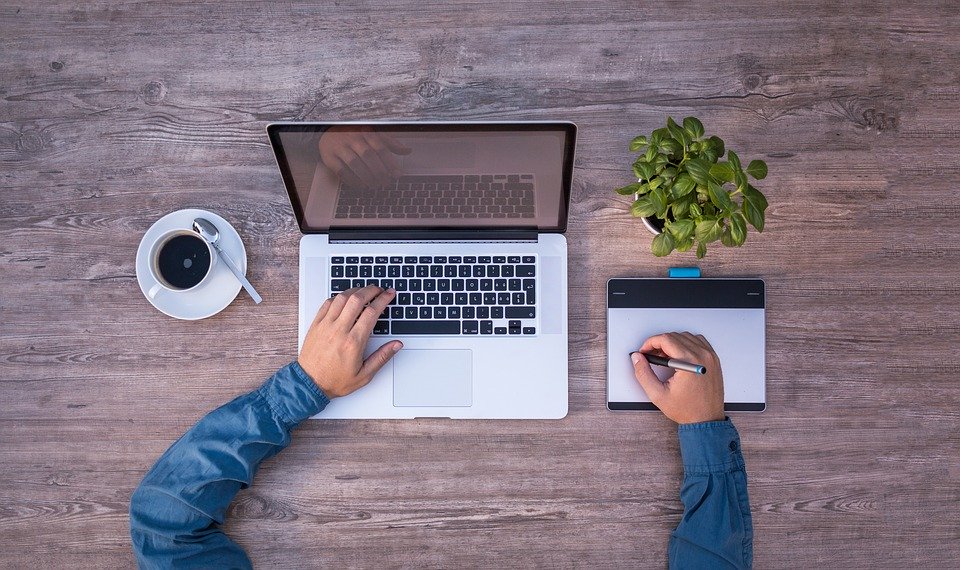 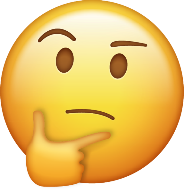 משימה להפסקה
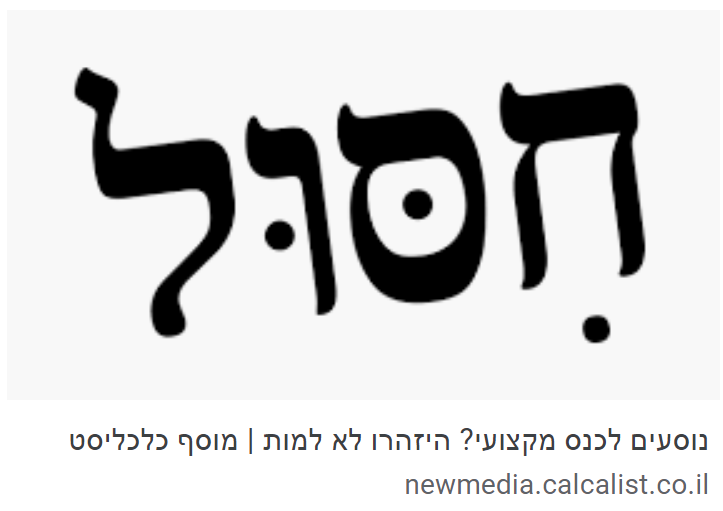 מהי תצורת השם של המילה חִסּוּל?
שורש + תבנית (משקל)
חס"ל + קִטּוּל
[Speaker Notes: להפסקה]
בואו
סדר ת'ניירת – קוד משחק 27202
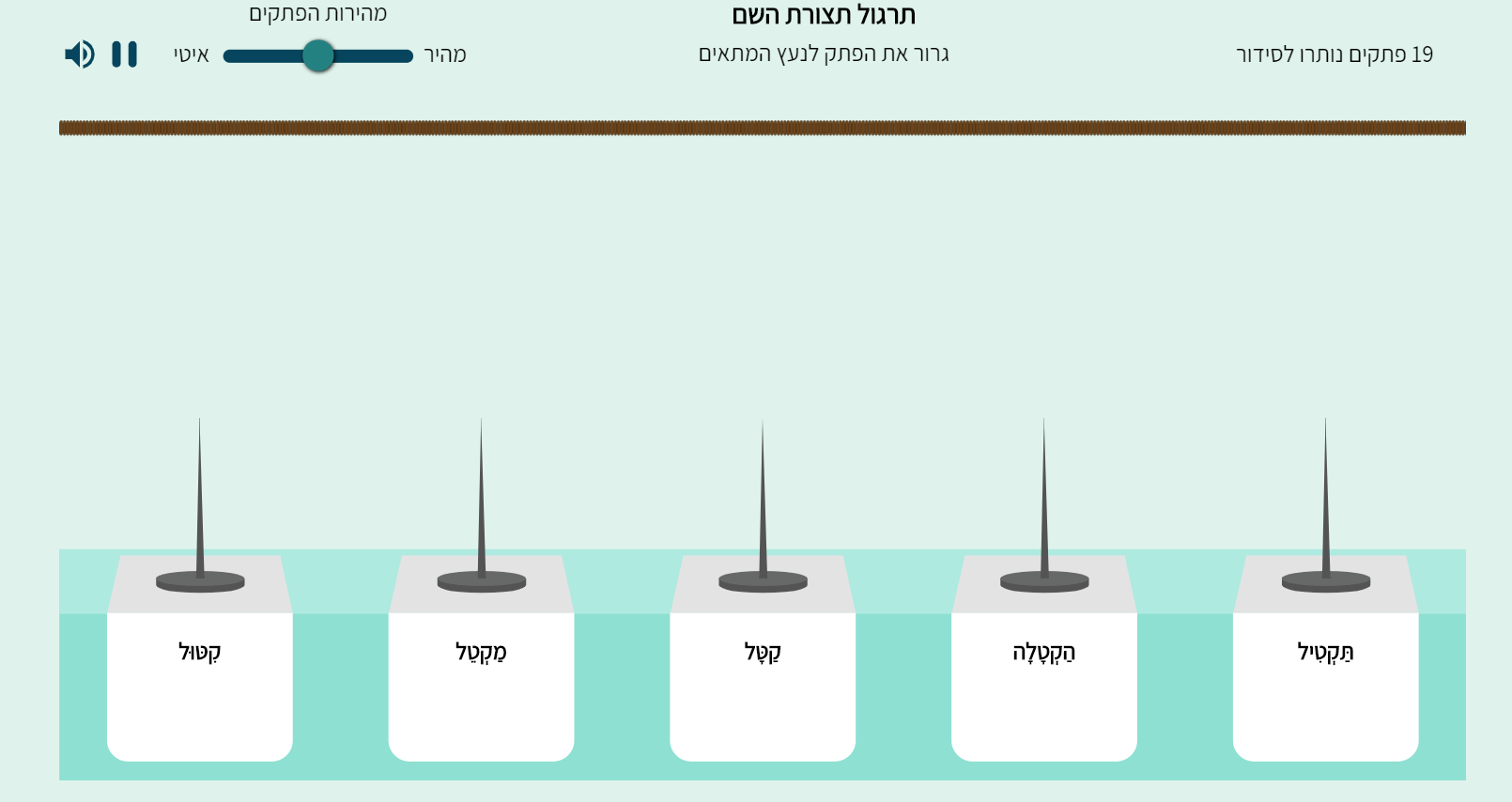 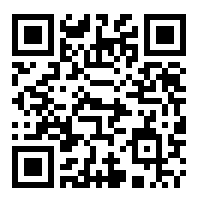 [Speaker Notes: שבצו את השמות במשקלים המתאימים]
בואו
איך נבחין בין שורש ותבנית לבין בסיס וצורן סופי?
נִצָּחוֹן   קְפִיצָה      יַלְדּוֹן 

שורש ותבנית       בסיס וצורן
[Speaker Notes: לפנינו שלושה שמות משתי דרכי התצורה שלמדנו: בסיס וצורן, שורש ומשקל.
כיצד עלינו לעבוד כדי להבחין בין דרכי התצורה?

בסיס וצורן- בניתוק הצורן הסופי נקבל שם בעברית.
שורש ומשקל- בהוצאת שורש/פועל בעבר נקבל משקל בעל משמעות.


נעבור לתרגול..........]
איך נבחין בין שורש ותבנית לבין בסיס וצורן סופי?
לפניכם שמות עצם המופיעים בשני המאמרים (מאמר א' ומאמר ב').
 מיינו את השמות שלפניכם לפי דרך התצורה שלהם: יְבוּאָן, דֶּגֶל, מִטְעָן,לְאֻמִּי
מתוך: משימת הערכה לכיתה ט' תשע"ד
[Speaker Notes: לפנינו תרגול מתוך משימת הערכה לכיתות ט. לצייו שהמאמרים הם מתוך משימת ההערכה
להקריא
מה מבקשים?  להסביר.

זוכרים כיצד עלינו לעבוד?
בניתוק הצורן הסופי נקבל שם בעברית
בגזירת השורש/פועל בעבר נסתר- שורש ותבנית


בשקף הבא התשובות.]
איך נבחין בין שורש ותבנית לבין בסיס וצורן סופי?
מיינו את השמות שלפניכם לפי דרך התצורה שלהם: יְבוּאָן, דֶּגֶל, מִטְעָן,לְאֻמִּי
יְבוּאָן
דֶּגֶל
מִטְעָן
לְאֻמִּי
משימת הערכה לכיתה ט' תשע"ד
[Speaker Notes: בניתוק הצורן הסופי נקבל שם בעברית
בהוצאת שורש/פועל בעבר- שורש ותבנית]
בואו נתרגל – שורש ותבנית או בסיס וצורן?
מיינו את השמות בטבלה לפי דרך תצורתם: 
השמות: מִתְקָן, עִשּוּן, צִנּוֹרִית, עִתּוֹנוּת, מֶחְקָר/חוֹקֵר, הִתְנַהֲגוּת, גּוּפָנִי, עֲייפוּת, בָּכִיר, מַשְׁמָעוּתִית, רִכּוּז, אַזְהָרָה, קָטִין, רְפוּאִי, זְהִירוּת
מתך: משימת הערכה לכיתה ט' תשע"א
[Speaker Notes: לפנינו תרגול מתוך משימת הערכה לכיתות ט.
להקריא
מה מבקשים?  להסביר.

זוכרים כיצד עלינו לעבוד?
בניתוק הצורן הסופי נקבל שם בעברית
בהוצאת שורש/פועל בעבר- שורש ותבנית


בשקף הבא התשובות.]
בואו נתרגל – שורש ותבנית או בסיס וצורן?
השמות: מִתְקָן, עִשּוּן, צִנּוֹרִית, עִתּוֹנוּת, מֶחְקָר/חוֹקֵר, הִתְנַהֲגוּת, גּוּפָנִי, עֲיֵפוּת, בָּכִיר, מַשְׁמָעוּתִית, רִכּוּז, אַזְהָרָה, קָטִין, רְפוּאִי, זְהִירוּת
משימת הערכה לכיתה ט' תשע"א
מִתְקָן
צִנּוֹרִית
עִשּוּן
עִתּוֹנוּת
מֶחְקָר/חוֹקֵר
גּוּפָנִי
הִתְנַהֲגוּת
עֲיֵפוּת
בָּכִיר
מַשְׁמָעוּתִית
רְפוּאִי
רִכּוּז
זְהִירוּת
אַזְהָרָה
קָטִין
[Speaker Notes: בניתוק הצורן הסופי נקבל שם בעברית
בהוצאת שורש/פועל בעבר- שורש ותבנית]
בואו נתרגל
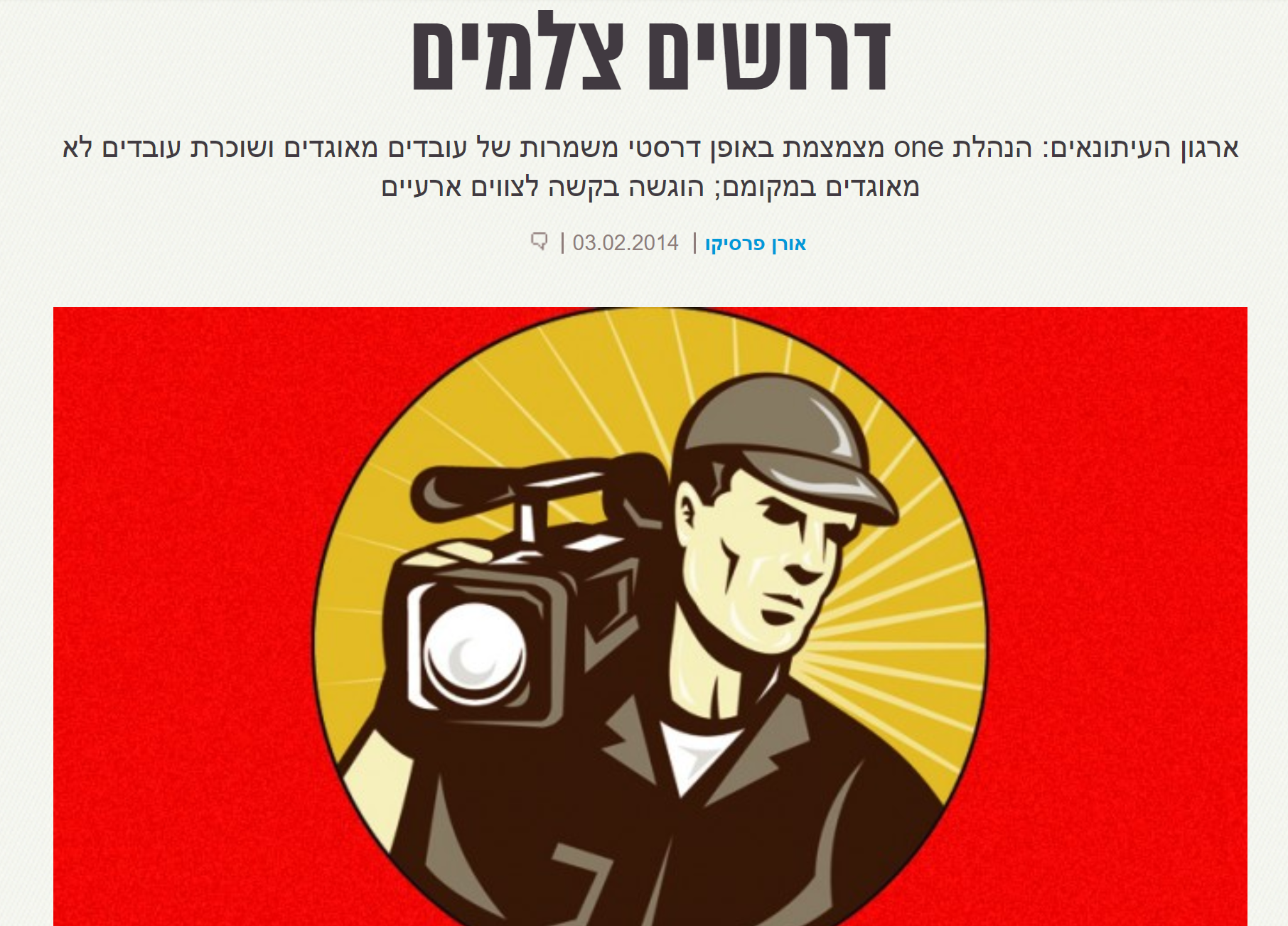 https://www.the7eye.org.il/96083
[Speaker Notes: לפנינו מודעת דרושים מן העיתונות הדיגיטלית. במודעה סומנו שמות במדגש.
להקריא. 

בואו נמיין כל שם לדרך התצורה המתאימה. 

הערה לפני שמתחילים- 
צלמים- מסיר את צורן הנטייה של הרבים, כלומר  נבדוק את "צלם".
כך גם לגבי "עיתונאים"ו-"עובדים".]
שורש ותבנית (משקל)
צַלָּם        =      צל"מ + קַטָּל
בַּקָּשָׁה     =      בק"ש+ קַטָּלָה

בסיס וצורן
עִיתּוֹנַאי  =     עִתּוֹן + xאי
[Speaker Notes: צלמים- נסיר את צורן הנטייה של הרבים, כלומר  נבדוק את "צלם".

נמשיך לתרגל............]
בואו נתרגל
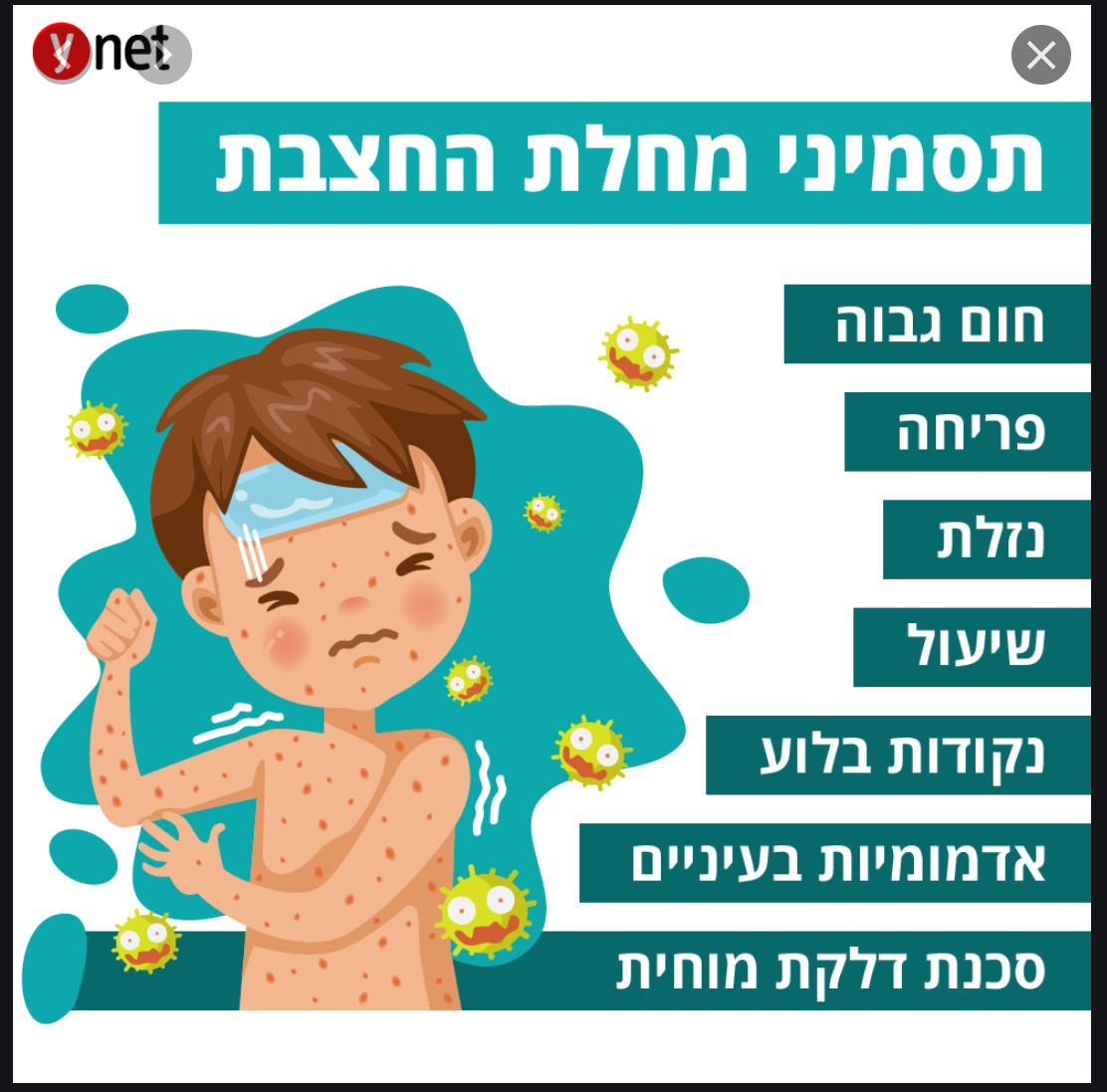 תַּסְמִין
חַצֶּבֶת
פְּרִיחָה
שִׁעוּל
דַּלֶּקֶת
[Speaker Notes: לפנינו מידע אודות תסמיני מחלת החצבת. המידע לקוח מתוך Ynet.
להקריא.
נמיין את השמות הבאים עפ"י דרך התצורה .

תשובות בהמשך.......

תסמין-שורש+ תבנית
חצבת-תבנית של מחלות
פריחה- משקל קטילה
נזלת-מחלות
שעול-קטול
סכנה- קטלה
דלקת]
שורש ותבנית (משקל)
= 		סמ"נ + תַּקְטִיל
= 		חצ"ב +קַטֶּלֶת
=		פר"ח +קְטִילָה
=		שע"ל + קִטּוּל
=		דל"ק +קַטֶּלֶת
תַּסְמִין
חַצֶּבֶת
פְּרִיחָה
שִׁעוּל
דַּלֶּקֶת
[Speaker Notes: להסביר.


בשקף הבא נערוך סיכום ......]
דרכי התצורה של השמות בעברית
2.בסיס +צורן
1.שורש ותבנית
(משקל)
יַלְדוֹן
כַּפִּית
הַפְחָתָה
שְמִירָה
[Speaker Notes: זהו תרשים שבו נמלא את הידע שקיבלנו עד כה.
נוסיף להשלימו בכל פעם שנכיר עוד דרך תצורה.

לפנינו 2 הדרכים שנלמדו- להסביר.

כעת נעיר הערה נוספת לגבי שתי הדרכים הללו................]
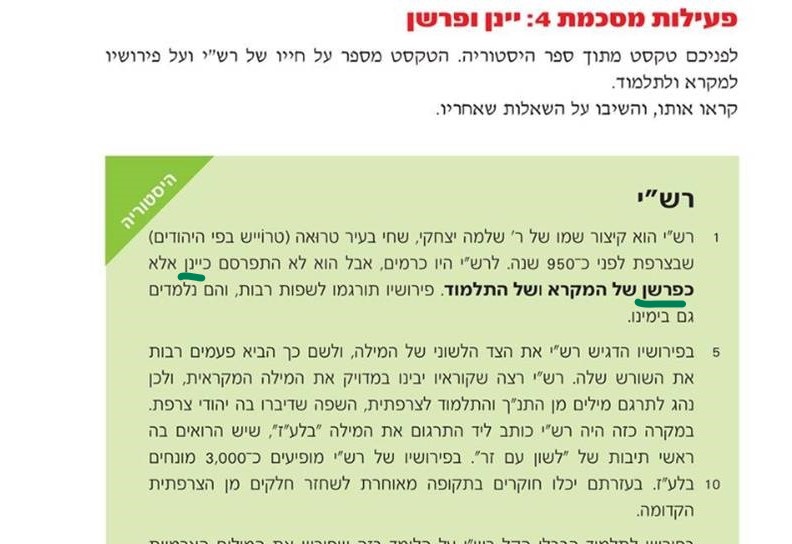 מתוך "מילה טובה מאוד " לכיתה ט, מט"ח
[Speaker Notes: לפנינו ארבעה שמות.
נסו לחשוב כיצד נוצרו השמות? מהי דרך התצורה המשותפת לארבעתם?

להסבר...........]
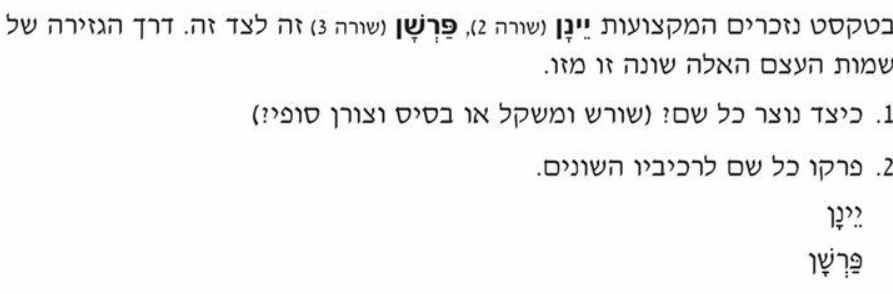 [Speaker Notes: לפנינו ארבעה שמות.
נסו לחשוב כיצד נוצרו השמות? מהי דרך התצורה המשותפת לארבעתם?

להסבר...........]
סיימנו להיום. 
תודה על השתתפותכם.

מחכה לפגוש אתכם בשיעור הבא.
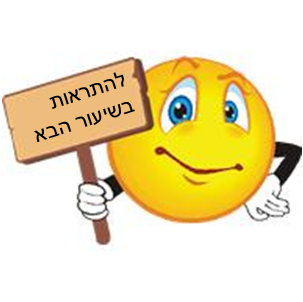 [Speaker Notes: לפנינו ארבעה שמות.
נסו לחשוב כיצד נוצרו השמות? מהי דרך התצורה המשותפת לארבעתם?

להסבר...........]
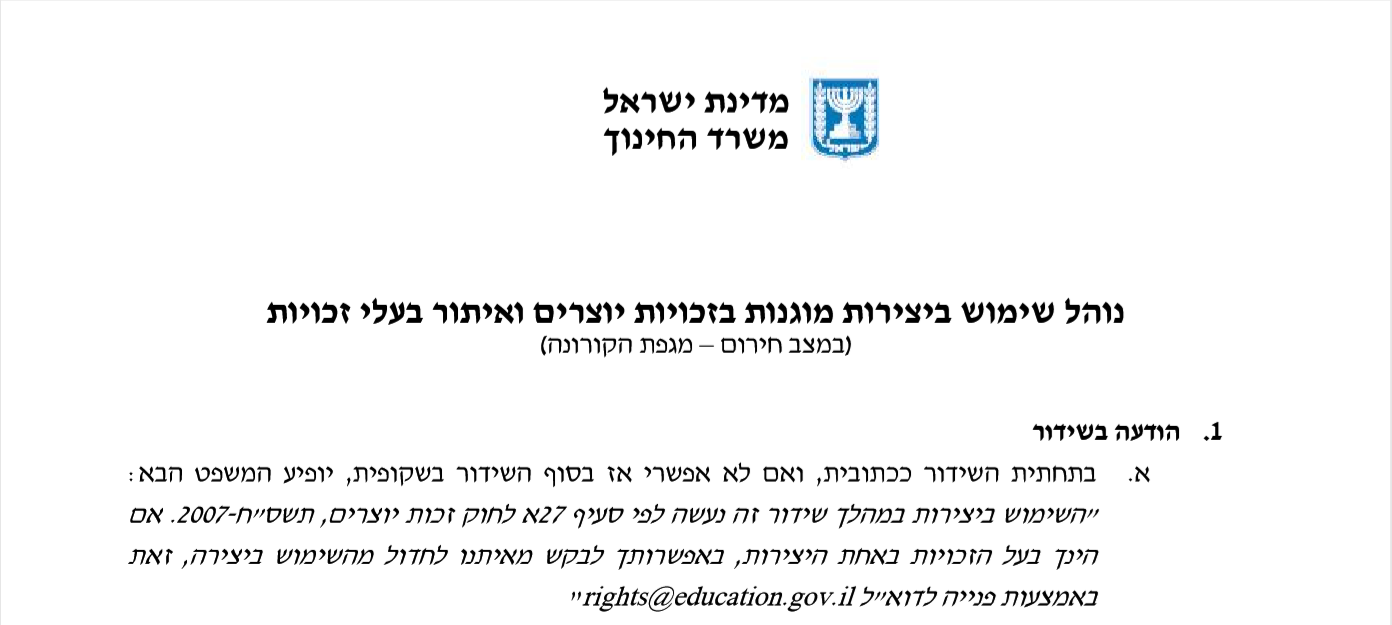 נוהל שימוש ביצירות מוגנות בזכויות יוצרים ואיתור בעלי זכויות
השימוש ביצירות במהלך שידור זה נעשה לפי סעיף 27א לחוק זכות יוצרים, תשס"ח-2007. אם הינך בעל הזכויות באחת היצירות, באפשרותך לבקש מאיתנו לחדול מהשימוש ביצירה, זאת באמצעות פנייה לדוא"ל rights@education.gov.il
שיעור מספר 2
דרכי תצורת השמות בעברית חלק ב'
עברית - כיתה ט'
שם המורה: שירלי שרון
[Speaker Notes: הסבר המושג "דרך תצורה" = הדרך שבה נוצרים שמות בעברית.
הבסיס של  השמות בעברית הנו התנ"ך.]
מה להביא לשיעור?
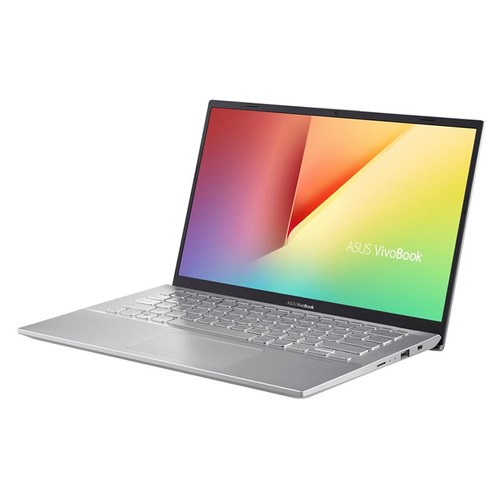 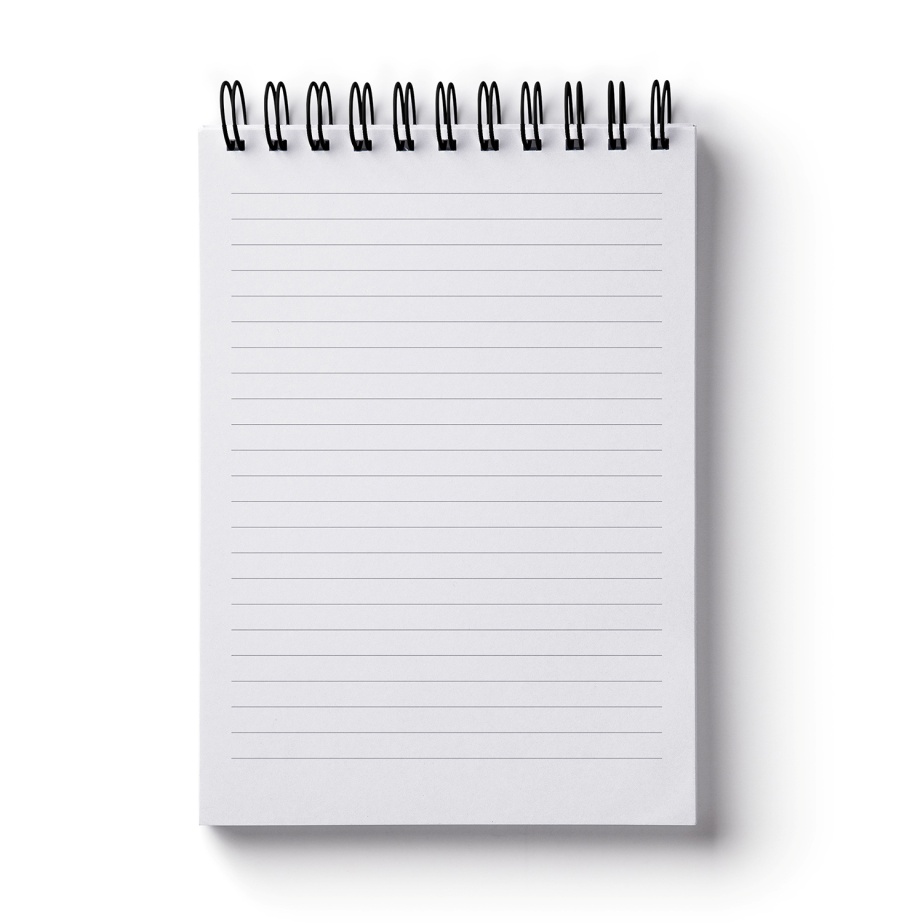 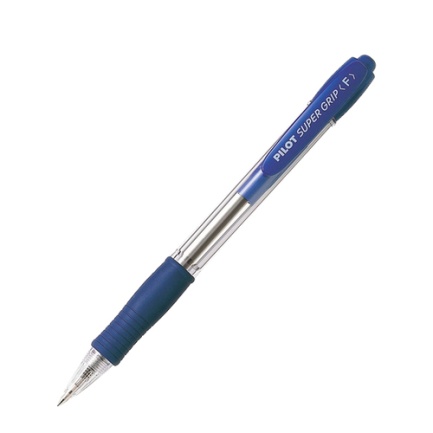 או
מחברת                       עט                       מחשב
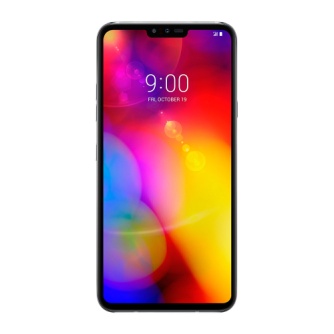 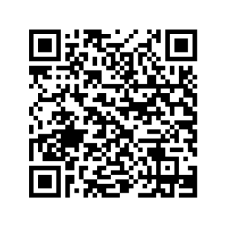 ואפשר גם                     לסריקת
טלפון סלולרי                             ברקוד QR
מה נעשה היום בשיעור?
נחזור על שתי דרכי התצורה שלמדנו בשיעור הקודם. 
נכיר דרך נוספת מרכזית ליצירת שמות בשפה העברית. 
נסביר, נתרגל ונשחק.
[Speaker Notes: תחילה נחזור על דרכי התצורה שנלמדו בשעור הקודם.
זוכרים מהי דרך תצורה?
הסבר המושג "דרך תצורה" = הדרך שבה נוצרים שמות בעברית.
הבסיס של  השמות בעברית הנו התנ"ך.]
דרכי התצורה של השמות בעברית
בסיס +צורן
יַלְדּוֹן
[Speaker Notes: דרך התצורה הראשונה שהכרנו היא בסיס+ צורן.
בסיס הוא שם (מילה) קיים השפה. הצורן הסופי מתווסף אליו, נותן משמעות חדשה (מקצוע, הקטנה וכו) וכך נוצר שם חדש בעברית.
בואו ניזכר בדוגמאות]
חושבים יחד...
מהי המשמעות של כל צורן סופי?
בִּרְזִיָּה
צִמְחִיָּה
יַלְדּוֹן
סִפְרוֹן
נַקְנִיקִיָּה
עוּגִיָּה
יַרְקָן 
רַפְתָן
אוספים
הקטנה
הקטנה
בעלי מקצוע
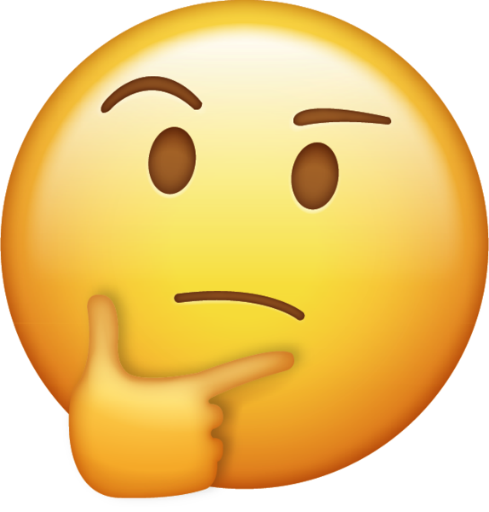 [Speaker Notes: בעלי מקצוע/    הקטנה- מאכלים/   הקטנה/       אוספים

בואו ננסה להוסיף עוד דוגמות-


כמו ירקן ורפתן- בדרן, יהלומן, תעשין
כמו נקניקיה ועוגיה- מציה (קרקר)
כמו ילדון, ספרון- גגון, דגלון, פסלון.
כמו ברזיה וצמחיה- תקליטיה]
דרכי התצורה של השמות בעברית
2.בסיס +צורן
3.
1.שורש ותבנית
(משקל)
יַלְדוֹן
כַּפִּית
הַפְחָתָה
שְמִירָה
[Speaker Notes: זהו תרשים שבו מילאנו את הידע שהכרנו בשיעור הקודם: הדרך הנפוצה ביותר ליצירת שמות בעברית היא שורש ותבנית.
הדרך הנוספת שהיכרנו היא בסיס וצורן. את  שתי הדרכים הללו תרגלנו  והסברנו. אני מקווה שאתם זוכרים ובכל זאת ניתן כמה דוגמות.]
שורש ותבנית
קְפִיצָה   הִתְרַגְּשׁוּת   סִפּוּר   נַזֶּלֶת

הַפְעָלָה    הִזָּכְרוּת   רַקְדָּן
שורש ותבנית
[Speaker Notes: לפנינו שמות. בכל אחד מן השמות הדגשנו בצבע אדום את השורש.
בפועל יש בניין ואותיות השורש מסומנות ב-פע"ל, ואילו בשם יש משקל ואותיות השורש מסומות ב-קט"ל,
כלומר תבנית שלתוכה יוצקים שורשים וכך נוצרים השמות.
כלומר משקל הוא השורש בתוך התבנית.
לעבור שם שם ולהסביר]
בואו
משמעות המשקלים העיקריים
המשקל      המילה     משמעות המשקל
קַטְלָן          רַקְדָּן         מקצוע, עיסוק
קַטֶּלֶת         נַזֶּלֶת           מחלות 
מִקְטֶלֶת      מִבְרֶשֶׁת      חפצים, כלים
מִקְטָל         מִטְבָּח         מקומות
[Speaker Notes: הכרנו את המשקלים העיקריים המרכזיים –ראו בעמודה הימנית, הדגמנו ולמדנו את משמעות המשקל(עמודה שמאלית).
בואו ניזכר

קטלן-בעלי מקצוע, עיסוק. נסביר איך עובדים-  התבנית היא םםםן = קטלן = רקדן, בדרן- כאשר אנו מנתקים את הצורן הסופי נשאר פועל בעבר נסתר :רקדן- רקד או שורש רק"ד.

נסו בעצמכם את "נזלת". מה קיבלתם? נז"ל- שורש, קטלת- משקל, משמעות המשקל היא מחלות, נסו לחשוב על מחלה נוספת באותו משקל- אדמת, גרדת. 

בואו נרחיב........]
איך נבחין בין שורש ותבנית לבין בסיס וצורן סופי?
לפניכם שמות עצם המופיעים בשני המאמרים (מאמר א' ומאמר ב').
 מיינו את השמות שלפניכם לפי דרך התצורה שלהם: יְבוּאָן, דֶּגֶל, מִטְעָן, לְאֻמִּי
מתוך: משימת הערכה לכיתה ט' תשע"ד
[Speaker Notes: לפנינו תרגול מתוך משימת הערכה לכיתות ט. לצייו שהמאמרים הם מתוך משימת ההערכה
להקריא
מה מבקשים?  להסביר.

זוכרים כיצד עלינו לעבוד?
בניתוק הצורן הסופי נקבל שם בעברית
בגזירת השורש/פועל בעבר נסתר- שורש ותבנית


בשקף הבא התשובות.]
היכרות עם דרך תצורה נוספת
[Speaker Notes: עד כאן ערכנו חזרה קצרה והדגמות מהשיעור הקודם. עכשיו נעבור להכיר דרך תצורה נוספת הדרך השלישית.]
מה למדנו עד כה?
2.בסיס +צורן
1.שורש ותבנית 
בשם: שורש ומשקל
יַלְדוֹן
כַּפִּית
הַפְחָתָה
שְמִירָה
[Speaker Notes: זהו תרשים שבו מילאנו את הידע שהכרנו בשיעור הקודם: הדרך הנפוצה ביותר ליצירת שמות בעברית היא שורש ותבנית.
הדרך הנוספת שהיכרנו היא בסיס וצורן. את  שתי הדרכים הללו תרגלנו  והסברנו.]
דרכי התצורה של השמות בעברית
2.בסיס +צורן
1.שורש ותבנית
בשם: שורש ומשקל
3.
יַלְדוֹן
כַּפִּית
הַפְחָתָה
שְמִירָה
[Speaker Notes: ועכשיו לדרך השלישית
ישנה הנפשה]
מהי דרך התצורה של השמות הבאים?
כדורגל   כדורסל   כדוריד   כדורעף
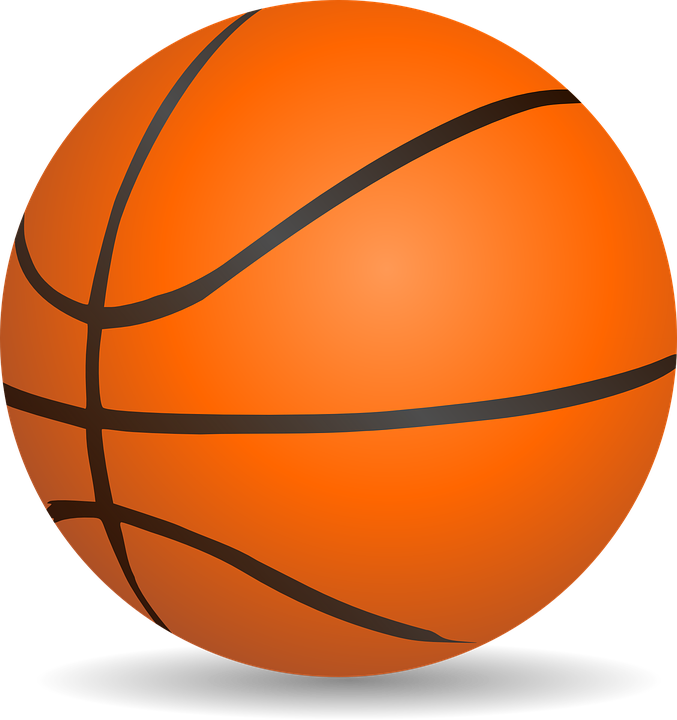 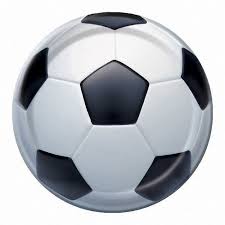 [Speaker Notes: לפנינו ארבעה שמות.
נסו לחשוב כיצד נוצרו השמות? מהי דרך התצורה המשותפת לארבעתם?

להסבר...........]
מהי דרך התצורה של השמות הבאים?
כדור + סל
כדורגל   כדורסל   כדוריד   כדורעף
?
[Speaker Notes: נדגים באמצעות השם "כדורסל".

.]
קֶרֶן  + אַף
דרך התצורה: בסיס + בסיס
הלחם בסיסים
קַרְנַף
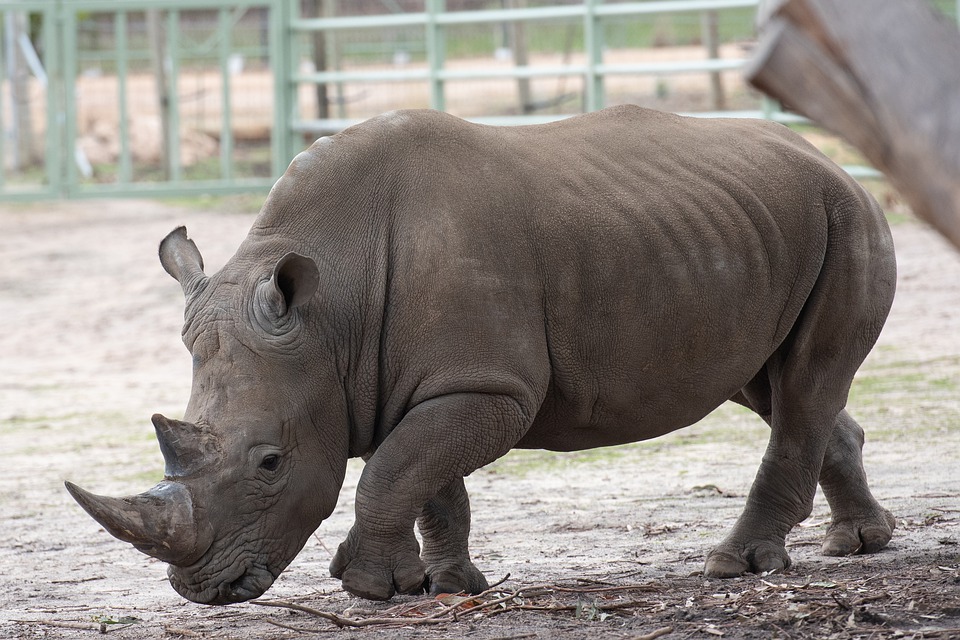 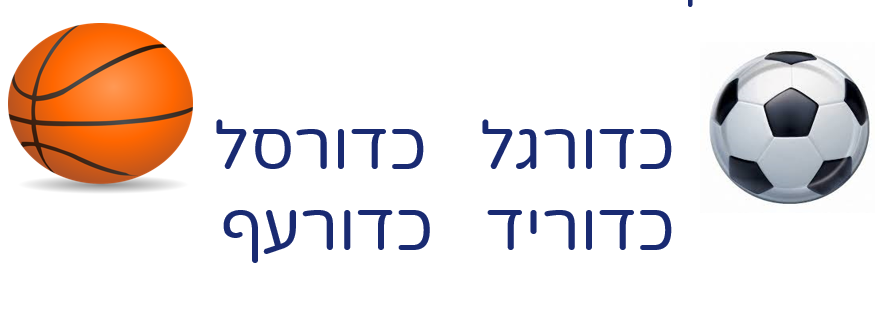 [Speaker Notes: השם מולחם או מורכב משני שמות בעברית" כדור וסל, כלומר שני שמות, שני בסיסים.
דרך תצורה זו נקראת "הלחם". 

בסיס = שם עצם קיים בעברית.
הלחם= חיבור
בסיס = שם עצם קיים בעברית.
הלחם= חיבור
בדקו את שאר השמות וחשבו מאלו בסיסיים הם מולחמים.

להסביר.

בואו נראה דוגמות נוספות לשמות שנוצרו בדרך ההלחם]
ומה לגבי השמות הבאים?
צה"ל   רמטכ"לשב"כ   מפכ"ל
[Speaker Notes: לפנינו ארבעה שמות.
נסו לחשוב כיצד נוצרו השמות? מהי דרך התצורה המשותפת לארבעתם?

להסבר...........]
מהי דרך התצורה של  רמטכ"ל
ראש המטה הכללי
בסיס + בסיס
ראשי תיבות
(נוטריקון)
ראשי תיבות
[Speaker Notes: לפנינו ראשי תיבות, מטרתם היא קיצור של 2 מילים או יותר למילה אחת 
דרך זו של קיצור יצרה שמות בעברית. 
נדגים באמצעות השם "רמטכ"ל".
להסביר את כל השאר.
שב"כ – שירות הביטחון הכללי
מפכ"ל- המפקח הכללי(של המשטרה)
צהל- צבא הגנה לישראל.
בדקו את שאר השמות וחשבו האם אתם משתמשים בקיצור רק לכתיבה או גם בדיבור?

דוגמות אלה משמשות גם בכתיבה וגם בע"פ, כלומר בדיבור.

בואו נראה עוד דוגמה................]
ראשי התיבות הם סימן קיצור לשתי מילים או יותר.
עו"ד
גרשיים
עורך דין
[Speaker Notes: לפנינו דוגמה נוספת, ע"וד- האם אנחנו משתמשים בקיצור גם בכתיבה וגם בדיבור? לא, כלומר יש קיצורים שמשמים רק בכתיבה ואחרים משמשים גם בכתיבה וגם בדיבור.

כמה הערות לתשומת ליבנו- 
1. שימו לב לגרשיים-
הגרשיים תמיד לפני האות האחרונה.
2. ניתן להוסיף צורני נטייה- מנכ"ל   מנכ"לית/   מתנ"ס  מתנ"סים.
כלומר ראשי התיבות מקבלים צורני נטייה כמו- מין (זכר/נקבה), מספר (יחיד רבים) וגם ה"א הידיעה.

ריבוי - ניתן לרבות את הנסמך ולא את הסומך- עורכי דין (ולא עורכי דינים).
לציין]
בסיס +בסיס
ראשי תיבות (נוטריקון)
הלחם
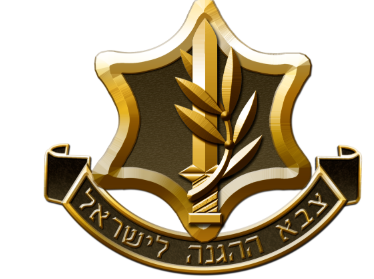 צה"ל
רמזור
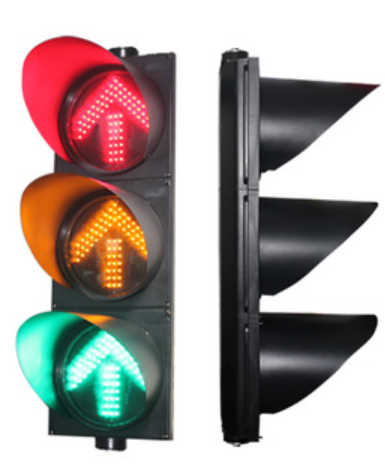 [Speaker Notes: נסכם]
3.  בסיס + בסיס
ראשי תיבות
הלחם
תנ"ך
רמטכ"ל
כספומט
כדורגל
בואו נתרגל
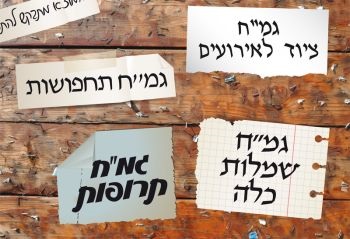 בסיס + בסיס 
               ראשי תיבות

גמ"ח=גְּמִילוּת חֲסָדִים
[Speaker Notes: לפנינו מודעה ובה המילה גמ"ח. 

גמ"ח=ראשי תיבות של  גמילות חסדים ביהדות. 
גְּמִילוּת חֲסָדִים הוא כינוי לכמה מצוות המחייבות עזרה לזולת בגופו ובממונו, והתחשבות באחר, 
למשל, ביקור חולים, הכנסת כלה, ניחום אבלים.]
הלחם בסיסים

פִּשְפְּשוּק =
פִּשְפֵּש + שוּק
[Speaker Notes: פשפשוק – פשפש + שוק  -דרך התצורה- הלחם בסיסים]
בסיס+בסיס 
ראשי תיבות
קק"ל= קרן קימת לישראל
[Speaker Notes: קק"ל – קרן קיימת לישראל
דרך התצורה- ראשי תיבות]
בואו נתרגל
בסיס +צורן
י
חַשְמַלַּאי= חַשְׁמַל +Xאי
[Speaker Notes: לפנינו מודעת דרושים.
להקיא
חשמלאי – חשמל + םאי
בסיס + צורן המציין בעל מקצוע]
בואו נתרגל
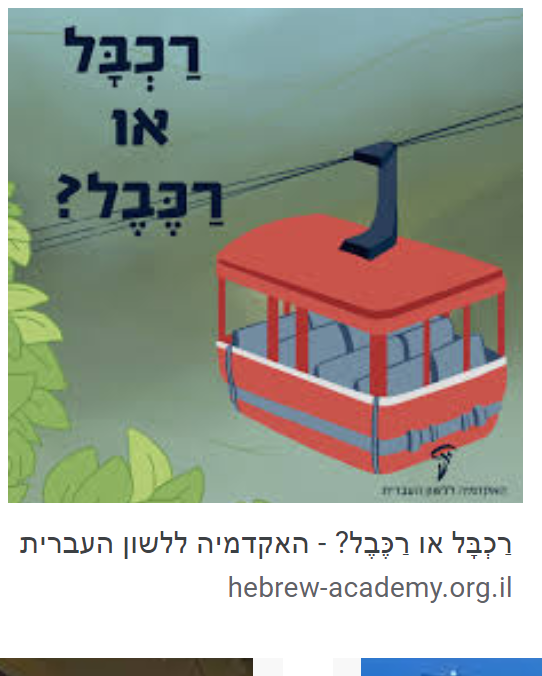 הלחם בסיסים
רַכֶּבֶת + כֶּבֶל
[Speaker Notes: פרסום מתוך אתר האקדמיה ללשון העברית. 
רכבל= רכבת + כבל. בסיס ובסיס.

זוהי טעות שכיחה בהגיית המילה. 
מהי צורת הריבוי הנכונה? רכבלים וריבוי ומכאן הטעות של המילה ביחיד]
בסיס + בסיס
                     הלחם
פְּלָדֶלֶת =  פלדה +דלת
שורש + תבנית (משקל)
 פְּרִיצָה  =    פר"ץ + קְטִילָה
 תִּקּוּן     =   תק"ן + קִטּוּל
 הַחְלָפָה=   חל"פ + הַקְטָלָה
[Speaker Notes: פלדלת- כיצד נוצרה המילה?
הלחם של 2 בסיסים: פלדה + דלת.
שימו לב שהבסיסים אינם שלמים, אלא שבורים, הושמטו אותיות---  פלדה + דלת>> הושמטו ה"א  ו-דל"ת.]
בסיס + צורן
= מַחְסָן+ Xאי
מַחְסְנַאי
= מַלְגֵּזָה +Xן
מַלְגֵּזָן
[Speaker Notes: מפעל כרומגן מחפש גם הוא עובדים.
מחסנאי ומלגזן.     

מהי דרך התצורה?  מהי משמעות הצורן הסופי?

מלגזן ו-מחסנאי- בעל מקצוע]
בסיס + צורן
מַנְעוּלָן          =      מַנְעוּל + Xן

אַרְצִי            =       אֶרֶץ +  Xי

                     שורש + תבנית (משקל)
תִּקּוּן          =        תק"ן +קִטּוּל

פְּרִיסָה       =        פר"ס+ קְטִילָה
[Speaker Notes: ארצית- נשמיט את צורן הנטייה לנקבה> ארצי= ארץ + אי  - שם תואר.]
גזירה קווית
גזירה מסורגת
3.בסיס +בסיס
2.בסיס +צורן
1.שורש ותבנית
ראשי תיבות
(נוטריקון)
הלחם
תנ"ך
רמטכ"ל
כספומט
כדורגל
ילדון
כפית
הפחתה
שמירה
גזירה מסורגת
השורש והתבנית מסתרגים (משתלבים) זה בזה ולא מתחברים באופן קווי .
קְפִיצָה   הִתְרַגְּשׁוּת   סִפּוּר   נַזֶּלֶת

הַפְעָלָה    הִזָּכְרוּת   רַקְדָּן
גזירה קווית
בסים וצורן סופי הבאים זה אחר זה  ויוצרים מילה אחת.
רֹאש
רֹאש + Xוֹן         רֹאש + Xִי 
      רֹאש + Xוּת         רֹאש + Xָן
[Speaker Notes: יש כמה סוגים של גזירה קווית:
 בסיס + צורן
  הלחם
ראשי תיבות]
גזירה קווית
שני בסיסים (מילים עצמאיות) או יותר הבאים זה אחר זה באופן קווי ויוצרים מילה אחת.
כספומט = כסף + אוטומט                      צה"ל – צבא ההגנה לישראל
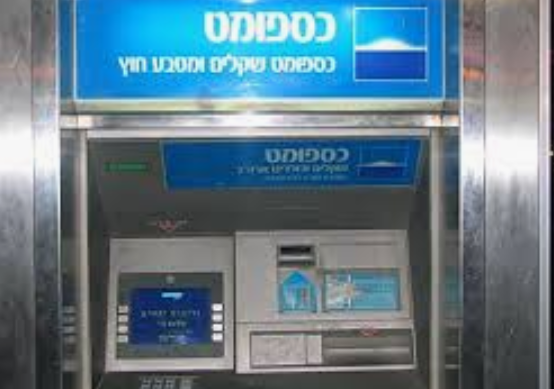 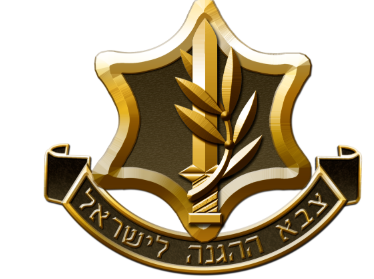 מדרחוב נחלת בנימין בתל- אביב
גזירה קווית
גזירה מסורגת
3.בסיס +בסיס
2.בסיס +צורן
1.שורש ותבנית
ראשי תיבות
(נוטריקון)
הלחם
תנ"ך
רמטכ"ל
כספומט
כדורגל
ילדון
כפית
הפחתה
שמירה
תרגול של שלוש דרכי התצורה
https://www.flippity.net/ma.php?k=1CBgZfPDVZFFkLanv5JkN4KUHn2k-f93z0p3c7mVqNOY
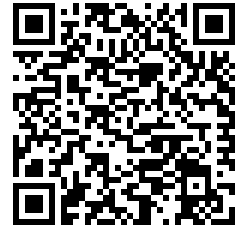 [Speaker Notes: יש למיין את השמות לשלוש דרכי התצורה שלמדנו.]
מה למדנו היום?
חזרנו על שתי דרכי התצורה שלמדנו בשיעור הקודם. 
היכרנו דרך נוספת מרכזית ליצירת שמות בשפה העברית.
[Speaker Notes: תחילה נחזור על דרכי התצורה שנלמדו בשעור הקודם.
זוכרים מהי דרך תצורה?
הסבר המושג "דרך תצורה" = הדרך שבה נוצרים שמות בעברית.
הבסיס של  השמות בעברית הנו התנ"ך.]
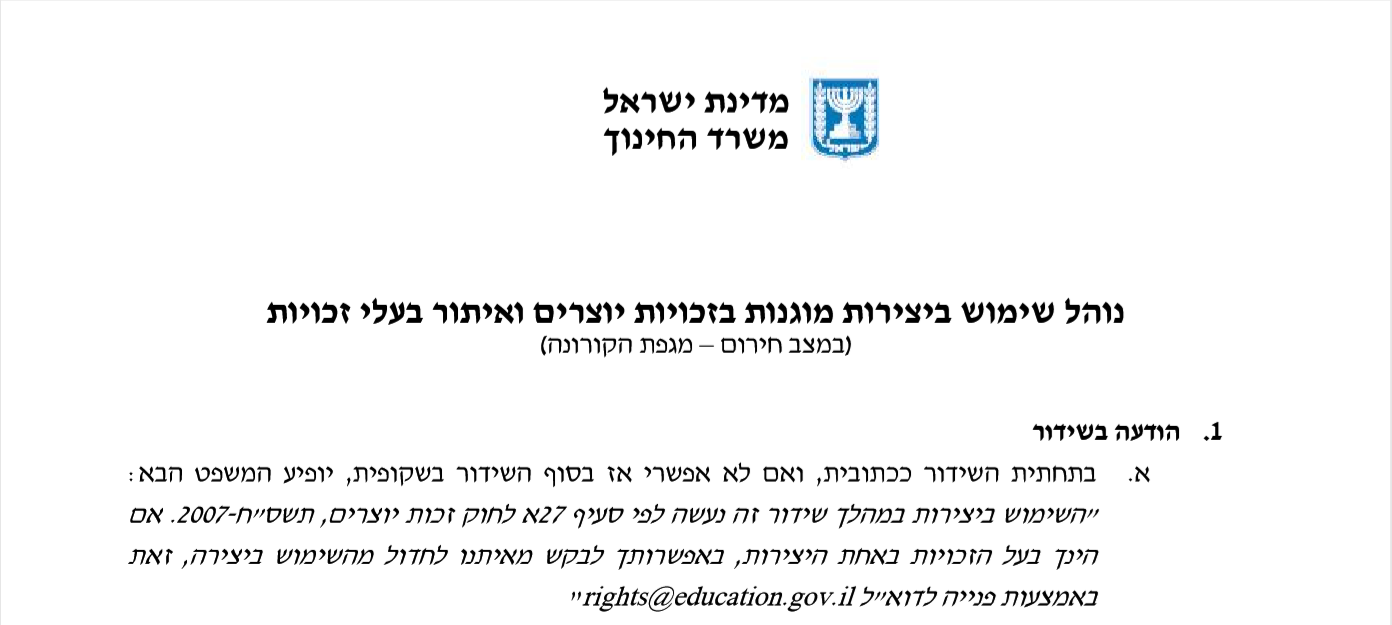 נוהל שימוש ביצירות מוגנות בזכויות יוצרים ואיתור בעלי זכויות
השימוש ביצירות במהלך שידור זה נעשה לפי סעיף 27א לחוק זכות יוצרים, תשס"ח-2007. אם הינך בעל הזכויות באחת היצירות, באפשרותך לבקש מאיתנו לחדול מהשימוש ביצירה, זאת באמצעות פנייה לדוא"ל rights@education.gov.il